CSE 331Software Design and Implementation
Lecture 12
Subtypes and Subclasses
Leah Perlmutter / Summer 2018
Announcements
Announcements
Building
You must run ant validate to make sure your homework builds on attu!!!!!!
In real life, software that doesn’t build on the build server is no software at all


 Submitting on time
Reminder: max 2 late days per assignment.
The end of late days is 48 hours after the deadline
Work submitted after this deadline will not receive credit
[Speaker Notes: - non-building homeworks will get 20% deducted from total pointage
For HW3, 10% since you were just learning how to use ant validate

Build errors and submission errors make the staff very disappointed
Build errors on attu are completely preventable, as long as you do your due dilligence and run ant validate
We want to see you succeed!
 We can’t help you if you don’t help yourself!!!]
Announcements
Section tomorrow!
includes extra help for hw5 at the end of class.
No reading assignment this week
Next reading assignment is due Wednesday 7/25
HW5 due tomorrow
Office Hours update
 Haiqiao’s office hours permanently moved from Friday morning to Thursday night
Midterm to be graded on Sunday
CTL feedback
[Speaker Notes: Thank you for your course eval feedback!!!
In your feedback you requested that we post readings and quizzes sooner, so we’ll do our best to do that form now on!
Amount of information on slides
Some ppl think it’s perfect, some think too much
I inherited these wonderful slides from my predecessors
I’ve made changes where necessary, and kept a lot of the material as is
the slides are for you to study from – I may not cover every bullet point on the slides in class, but I don’t want to remove relevant stuff since then you wouldn’t have that to study from when you review slides.
You like interactive class activities
Will continue these!
getting lots of answers on a question
talking to classmates
You like practice and examples and worksheets in section
Thanks for this feedback, your TAs have worked very hard to improve the worksheets and practice
We inherited section materials that have a decreasing amount of worksheets and examples as the quarter goes on
We will continue to improve the sections as our time permits!]
Subtyping
The Liskov Substitution Principle
Let P(x) be a property provable about objects x of type T. Then  P(y) should be true for objects y of type S where S is a subtype of T.
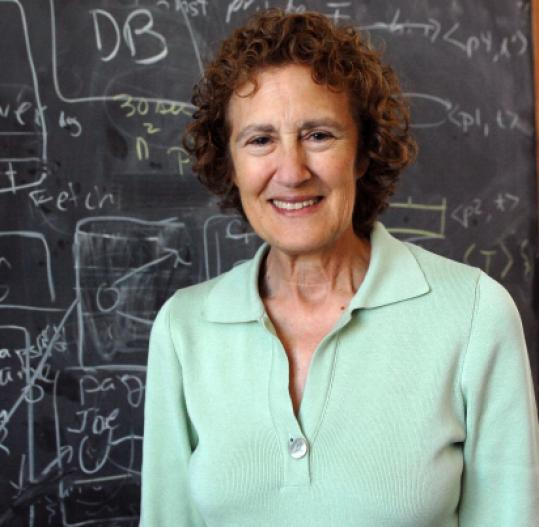 This means B is a subtype of A if anywhere you can use an A, you could also use a B.
-- Barbara Liskov
[Speaker Notes: Barbara Liskov was a pioneer in the development of Object Oriented Programming
If you ever have the opportunity to hear her speak, I’d highly recommend it!]
The Liskov Substitution Principle
Let P(x) be a property provable about objects x of type T. Then  P(y) should be true for objects y of type S where S is a subtype of T.
I’ll see you again soon!
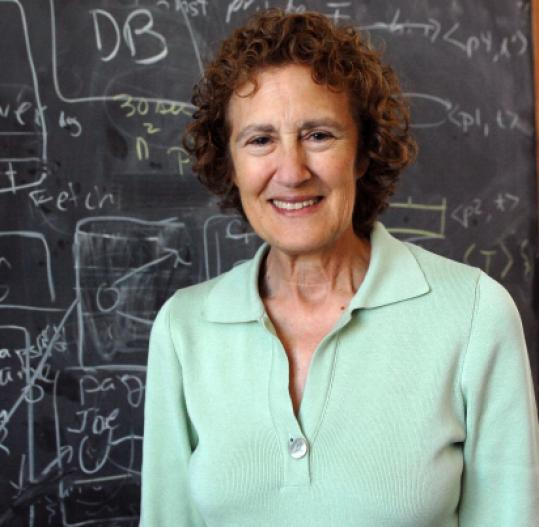 This means B is a subtype of A if anywhere you can use an A, you could also use a B.
-- Barbara Liskov
[Speaker Notes: Barbara Liskov was a pioneer in the development of Object Oriented Programming
If you ever have the opportunity to hear her speak, I’d highly recommend it!]
What is subtyping?
A
LibraryHolding
Necessary but not sufficient “every B is an A”
Example: In a library database:
Every book is a library holding
Every CD is a library holding

“B is a subtype of A” means:
   “every object that satisfies the rules for a B     also satisfies the rules for an A”

Goal: code written using A's specification operates correctly even if given a B
Plus:  clarify design, share tests, (sometimes) share code
B
Book
CD
Shape
Rhombus
Circle
Subtypes are substitutable
Subtypes are substitutable for supertypes
Instances of subtype won't surprise client by failing to satisfy the supertype's specification
Instances of subtype won't surprise client by having more expectations than the supertype's specification
This follows the “Principle of Least Surprise” 

We say that B is a true subtype of A if B has a stronger specification than A
This is not the same as a Java subtype
Java subtypes that are not true subtypes are confusing and dangerous
But unfortunately common poor-design 
Subtyping vs. subclassing
Substitution (subtype) — a specification notion
B is a subtype of A iff an object of B can masquerade as an object of A in any context
About satisfiability (behavior of a B is a subset of A’s spec)

Inheritance (subclass) — an implementation notion
Factor out repeated code 
To create a new class, write only the differences

Java purposely merges these notions for classes:
Every subclass is a Java subtype
But not necessarily a true subtype
[Speaker Notes: Java lets you make a subclass that is not a true subtype
If you try to do this, you will end up with a vey interesting contradiction in your spec... stay tuned

It’s up to the programmer to ensure that subclasses are proper subtypes
Java isn’t smart enough to do this for you
(Java would allow you to make a superclass Cat and subclass Animal)
you know this is wrong
some cases are subtler]
Inheritance makes adding functionality easy
Suppose we run a web store with a class for products…


class Product {
    private String title;
    private String description;
    private int price; // in cents
    public int getPrice() { 
        return price; 
     }
    public int getTax() { 
        return (int)(getPrice() * 0.096); 
    }
    …
}

... and we need a class for products that are on sale
We know: don’t copy code!
We would never dream of cutting and pasting like this:

class SaleProduct {
    private String title;
    private String description;
    private int price; // in cents
    private float factor;
    public int getPrice() { 
       return (int)(price*factor); 
    }
    public int getTax() { 
        return (int)(getPrice() * 0.096); 
    }    
    …
}
Inheritance makes small extensions small
Much better:

class SaleProduct extends Product {
    private float factor;
    public int getPrice() { 
      return (int)(super.getPrice()*factor); 
    }
}
Benefits of subclassing & inheritance
Don’t repeat unchanged fields and methods
In implementation
Simpler maintenance:  fix bugs once
In specification
Clients who understand the superclass specification need only study novel parts of the subclass
Modularity:  can ignore private fields and methods of superclass (if properly defined)
Differences not buried under mass of similarities

Ability to substitute new implementations
No client code changes required to use new subclasses
Subclassing can be misused
Poor planning can lead to a muddled class hierarchy
Relationships may not match untutored intuition
Poor design can produce subclasses that depend on many implementation details of superclasses
Changes in superclasses can break subclasses
“fragile base class problem”

Subtyping and implementation inheritance are orthogonal!
Subclassing gives you both
Sometimes you want just one 
Interfaces: subtyping without inheritance [see also section]
Composition: use implementation without subtyping
Can seem less convenient, but often better long-term
[Speaker Notes: There are upcoming slide that shows an example of composition (Hashtable, InstrumentedHashSet: 2nd try )]
Is every square a rectangle?
interface Rectangle {  // effects: fits shape to given size:  //          thispost.width = w, thispost.height = h  void setSize(int w, int h);}interface Square extends Rectangle {…}Are any of these good options for Square’s setSize specification?
 // requires: w = h  // effects: fits shape to given sizevoid setSize(int w, int h);
// effects: sets all edges to given sizevoid setSize(int edgeLength);
// effects:  sets this.width and this.height to wvoid setSize(int w, int h);
 // effects: fits shape to given size  // throws BadSizeException if w != hvoid setSize(int w, int h) throws BadSizeException;
[Speaker Notes: Remember, before you make a subclass, you need to make sure the proposed subclass is a true subtype
it must have a stronger specification than the superclass
on a method, require less, promise more.
Here’s what can happen if you misuse subclassing

1. Doesn’t require less
2. Doesn’t override superclass’s method
3. Breaks substitutability /  principle of least surprise (what if you expected a rectangle but got a square)
4. Breaks substitutability /  principle of least surprise]
Square
Rectangle
Square, Rectangle Unrelated (Subtypes)
Rectangle
Square is not a (true subtype of) Rectangle:
Rectangles are expected to have a width and heightthat can be mutated independently
Squares violate that expectation, could surprise client

Rectangle is not a (true subtype of) Square:
Squares are expected to have equal widths and heights
Rectangles violate that expectation, could surprise client

Subtyping is not always intuitive
Benefit: it forces clear thinking and prevents errors

Solutions:
Make them unrelated (or siblings)
Make them immutable (!)
Recovers mathematical intuition
Square
Shape
Square
Rectangle
[Speaker Notes: This is a case where we want two classes to share implementation but can’t make one a subclass of the other

This is a challenging topic, so if you’re scratching your head, you’re not alone!
Take a few minutes to discuss square, rectangle, and subtyping with two neighbors
Re-explain, in your own words, why subclassing breaks here
Discuss how immutability could change things
Come up with questions about square/rectangle/subclassing]
Inappropriate subtyping in the JDK
class Hashtable<K,V> {
  public void put(K key, V value){…}
    public V get(K key){…}
}

// Keys and values are strings.
class Properties extends Hashtable<Object,Object> {
   public void setProperty(String key, String val) {   
     put(key,val); 
   }
   public String getProperty(String key) { 
     return (String)get(key); 
   }
}
Properties p = new Properties();
Hashtable tbl = p;
tbl.put("One", 1);
p.getProperty("One"); // crash!
Violation of rep invariant
Properties class has a simple rep invariant:
Keys and values are Strings

But client can treat Properties as a Hashtable
Can put in arbitrary content, break rep invariant

From Javadoc:
Because Properties inherits from Hashtable, the put and putAll methods can be applied to a Properties object. ... If the store or save method is called on a "compromised" Properties object that contains a non-String key or value, the call will fail.
Solution 1:  Generics
Bad choice:
class Properties extends Hashtable<Object,Object> { … 
}
Better choice:
class Properties extends Hashtable<String,String> { …
}

JDK designers didn’t do this.  Why?
Backward-compatibility (Java didn’t used to have generics)
Postpone talking about generics: upcoming lecture
[Speaker Notes: Why not ”extends HashTable<String, String>???
Properties was introduced in Java 1
Generics were introduced in Java 5


HashMap would be even better than Hashtable: not synchronized, permits null values, has a failsafe enumerator]
Solution 2:  Composition
class Properties {  
   private Hashtable<Object, Object> hashtable;   

   public void setProperty(String key, String value) {
      hashtable.put(key,value);
   }

   public String getProperty(String key) {
      return (String) hashtable.get(key);
   }

   …
}
[Speaker Notes: Mentioned composition earlier as a way to share an implementation without using subclassing
We’ll see composition more in depth in a few minutes.]
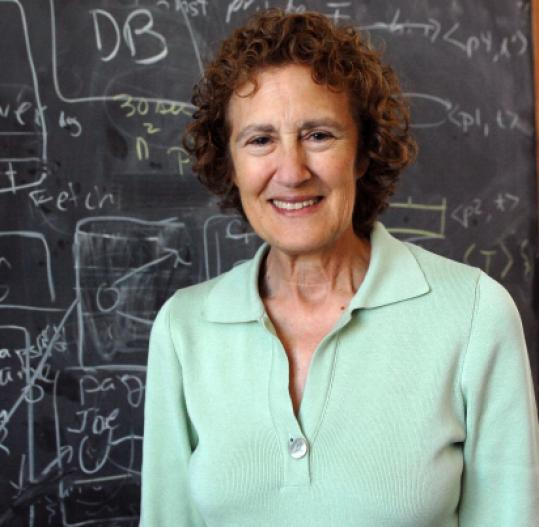 Liskov Substitution Principle
If B is a subtype of A, a B can always be substituted for an A

Any property guaranteed by A must be guaranteed by B
Anything provable about an A is provable about a B
If an instance of subtype is treated purely as supertype (only supertype methods/fields used), then the result should be consistent with an object of the supertype being manipulated (Principle of Least Surprise)

B is permitted to strengthen properties and add properties
Fine to add new methods (that preserve invariants)
An overriding method must have a stronger (or equal) spec

B is not permitted to weaken a  spec
No method removal
No overriding method with a weaker spec
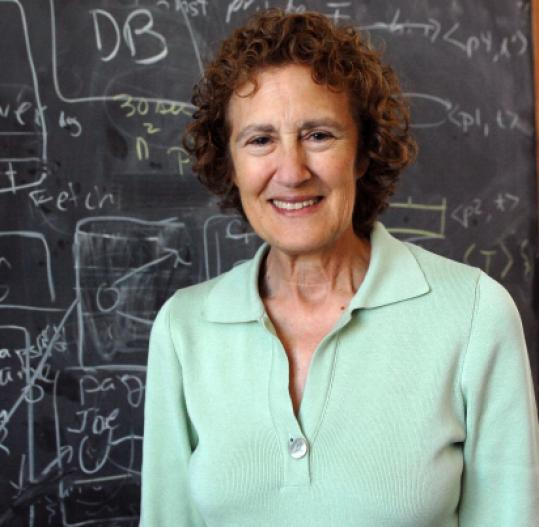 Liskov Substitution Principle
Constraints on methods
For each supertype method, subtype must have such a method
Could be inherited or overridden

Each overriding method must strengthen (or match) the spec:
Ask nothing extra of client (“weaker precondition”)
Requires clause is at most as strict as in supertype’s method
Guarantee at least as much (“stronger postcondition”)
Effects clause is at least as strict as in the supertype method
No new entries in modifies clause
Promise more (or the same) in returns clause
Throws clause must indicate the same circumstances and must throw a subtype (or same exception type)
[Speaker Notes: A stronger method spec has 
a weaker precondition
a stronger postcondition]
Spec strengthening: argument/result types
A
Method inputs:
In theory, argument types in A’s foomay be replaced with supertypesin B’s foo (“contravariance”)
Places no extra demand on the clients
But Java does not have such overriding
(Why? – exercise for the reader)
Method results:
Result type of A’s foo may be replaced bya subtype in B’s foo (“covariance”)
No new exceptions (for values in the domain)
Existing exceptions can be replaced with subtypes
   	(None of this violates what client can rely on)
LibraryHolding
B
Book
CD
Shape
Rhombus
Circle
[Speaker Notes: exercise for the reader
you won’t be tested on this, don’t worry
I actually don’t know the answer, but have some ideas of what the pitfalls might be
would love to discuss after class]
Substitution exercise
Suppose we have a method which, when given one product, recommends another:
     class Product {    Product recommend(Product ref); 
   }
Which of these are possible forms of this method in SaleProduct (a true subtype of Product)?
    Product recommend(SaleProduct ref);
    SaleProduct recommend(Product ref);  
    Product recommend(Object ref); 

    Product recommend(Product ref) 
         throws NoSaleException;
// bad
// OK
// OK, but is Java 
   overloading
// bad
[Speaker Notes: Looking for stronger spec
weaker precondition
stronger postcondition

has stronger precondition: Argument type more strict
has stronger postcondition: return type more strict
has weaker precondition: argument type less strict – but Java can’t correctly resolve method calls, so it won’t work as expected
has incomparable throws clause (not stronger spec)]
Java subtyping/subclassing
Java types:
Defined by classes, interfaces, primitives

Java subtyping stems from B extends A  and  B implements A  declarations

In a Java subtype/subclass, each corresponding method has:
Same argument types
If different, overloading:  unrelated methods
Compatible (covariant) return types
A (somewhat) recent language feature, not reflected in (e.g.) clone
No additional declared exceptions
[Speaker Notes: Java subclassing has a slight mismatch with true subtyping
Not going to dissect it any more than this, but it’s a necessary thing to be aware of when you create subclasses.

Extended version: (don’t go into this in lecture)
Java subtyping constraints are neither necessary nor sufficient for true subtyping
unnecessary: overriding methods must have exact same argument types
in true subtyping, subtype’s method could have arguments of a supertype
insufficient
java’s subclassing requirements don’t guarantee that the spec of the subclass is stronger than the spec of the superclass
e.g. Java can make guarantees about return *type* but not about *what* is returned]
Java subtyping guarantees
A variable’s run-time type (i.e., the class of its run-time value) is a Java subtype of its declared type
Object o = new Date(); // OK
Date d = new Object(); // compile-time error
If a variable of declared (compile-time) type T1 holds a reference to an object of actual (runtime) type T2, then T2 must be a Java subtype of T1

Corollaries:
Objects always have implementations of the methods specified by their declared type
If all subtypes are true subtypes, then all objects meet the specification of their declared type

Rules out a huge class of bugs
[Speaker Notes: Bad casts can break this --- draw unsafe cast on board
code will compile but not run

Object o = new Object();
Date d = (Date)o;  // throws ClassCastException
d.getTime();]
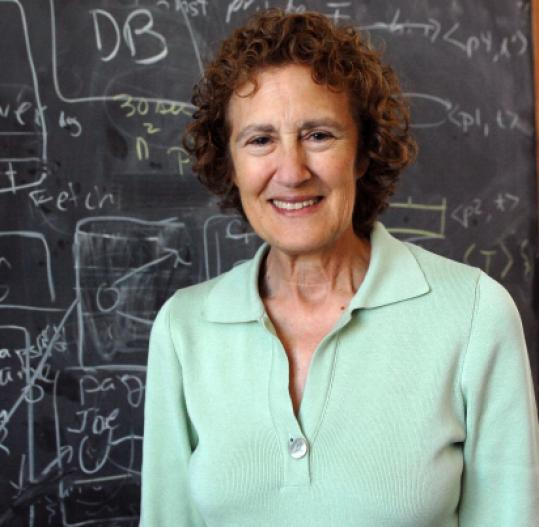 Summary so far
Liskov Substitution Principle (LSP)
If B is a subtype of A then you could use a B anywhere you can use an A
Code relying on A’s spec operates correctly if given a B
Related to Principle of Least Surprise

True subtypes follow the LSP!
Subtype must have a stronger spec than the supertype
Subtype’s methods have stronger spec
weaker preconditions, stronger postconditions

Java subtypes
Use Java subtyping if you want implementation reuse AND you have a true subtype
Otherwise... need a different solution
[Speaker Notes: code relying on A’s spec operates correctly if given a B]
Summary so far
If B is a true subtype of A...
B can be a Java subclass of A
But... what if A is not “subclass-ready”?
But... what if A and B do not share any implementation?

If B is not a true subtype of A
B should NOT be a Java subclass of A
Java will allow B to be a subclass of A
but there are pitfalls (e.g. square/rectangle)
Java compiler is not smart enough to protect you
But... what if I want to reuse code from A in B?
code reuse is good; duplication is evil!
[dramatic transition to next section]
[Speaker Notes: code relying on A’s spec operates correctly if given a B]
Alternatives to Subtyping:

Composition
and Interfaces
[Speaker Notes: So far, we’ve learned]
Inheritance can break encapsulation
public class InstrumentedHashSet<E> 
                          extends HashSet<E> {
  private int addCount = 0;  // count # insertions
  public InstrumentedHashSet(Collection<? extends E> c){
     super(c);
  }
  public boolean add(E o) {
     addCount++;
     return super.add(o);
  }
  public boolean addAll(Collection<? extends E> c) {
     addCount += c.size();
     return super.addAll(c);
  }
  public int getAddCount() { return addCount; }
}
[Speaker Notes: InstrumentedHashSet is a true subtype of HashSet
note: going to reuse this example in the lecture on design patterns 2 (decorator)]
Dependence on implementation
What does this code print?
    InstrumentedHashSet<String> s =
         new InstrumentedHashSet<String>();
  System.out.println(s.getAddCount()); 
  s.addAll(Arrays.asList("CSE", "331"));
  System.out.println(s.getAddCount()); 

Answer depends on implementation of addAll in HashSet
Different implementations may behave differently!
If  HashSet’s addAll calls add, then double-counting
AbstractCollection’s addAll specification:
“Adds all of the elements in the specified collection to this collection.”
Does not specify whether it calls add
Lesson:  Subclassing often requires designing for extension
// 0
// 4?!
See Effective Java!
[Speaker Notes: InstrumentedHashSet is a true subtype of HashSet (no tricks here)
But... HashSet was not designed for this kind of extension]
Solutions
Design HashSet for extension
Indicate all self-calls
Unfortunately, this is not possible
Avoid self-calls in subclass InstrumentedHashSet:
 “Re-implement” methods such as addAll
Requires re-implementing methods

Neither of these is a great solution. Try an alternative to subclassing.

3. Avoid self-calls in InstrumentedHashSet:
     Use a wrapper (composition)!
[Speaker Notes: Moral of the story:
If you want your code to be subclass-ready, design with this in mind
If you extend a superclass that isn’t subclass-ready, be prepared to jump through extra hoops


InstrumentedHashSet is a true subtype of HashSet, but for logistical reasons we can’t make it a Java subclass]
Solution 3:  composition
Delegate
public class InstrumentedHashSet<E> {
  private final HashSet<E> s = new HashSet<E>();
  private int addCount = 0;
  public InstrumentedHashSet(Collection<? extends E> c){
this.addAll(c);
  }
  public boolean add(E o) {
     addCount++;   return s.add(o);
  }
  public boolean addAll(Collection<? extends E> c) {
     addCount += c.size();   
     return s.addAll(c);
  }
  public int getAddCount() {  return addCount; }
  // ... and every other method specified by HashSet<E>
}
No longer calls InstrumentedHashSet’s 
add method
Tangent: Design considerations
public class InstrumentedHashSet<E> implements Set<E>{
  private final Set<E> s = new HashSet<E>();
  private int addCount = 0;
  public InstrumentedHashSet(Collection<? extends E> c){
this.addAll(c);
  }
  public boolean add(E o) {
      addCount++;
      return s.add(o);
  }
  public boolean addAll(Collection<? extends E> c) {
      addCount += c.size();
      return s.addAll(c);
  }
  public int getAddCount() {  return addCount; }
  // ... and every other method specified by Set<E>
}
use interface type here too
What’s bad  about this constructor?

InstrumentedHashSet(Set<E> s) {
  this.s = s;
  addCount = s.size();
}
[Speaker Notes: Problems with the alternate constructor: rep exposure]
Summary so far: Composition
Composition (wrappers, delegation)
Easy to reason about; self-calls are irrelevant
Example of a “wrapper” class
Works around badly-designed / badly-specified classes
Disadvantages (often worthwhile):
Does not preserve subtyping
Boilerplate code (your IDE should help you)

Implementation reuse without inheritance
Great solution for implementation reuse when not a proper subtype
Acceptable when you have a proper subtype but the superclass is not subclass-ready
Composition breaks polymorphism
InstrumentedHashSet is not a HashSet anymore
So can't easily substitute it

It may be a true subtype of HashSet
But Java doesn't know that!
Java requires declared relationships
Not enough just to meet specification

Interfaces to the rescue
Can declare that we implement interface Set
If such an interface exists
[Speaker Notes: InstrumentedHashSet can’t be used wherever HashSet could be used
technically it can, but Java doesn’t know, so the compiler will complain if we try to do this]
Interfaces reintroduce Java subtyping
public class InstrumentedHashSet<E> implements Set<E>{
  private final Set<E> s = new HashSet<E>();
  private int addCount = 0;
  public InstrumentedHashSet(Collection<? extends E> c){
this.addAll(c);
  }
  public boolean add(E o) {
      addCount++;
      return s.add(o);
  }
  public boolean addAll(Collection<? extends E> c) {
      addCount += c.size();
      return s.addAll(c);
  }
  public int getAddCount() {  return addCount; }
  // ... and every other method specified by Set<E>
}
[Speaker Notes: Now InstrumentedHashSet can be used wherever a Set can be used... just like HashSet]
Interfaces to the rescue!
Provide interfaces for your functionality
Client code to interfaces rather than concrete classes
Allows different implementations later
Facilitates composition, wrapper classes
Basis of lots of useful, clever techniques
We'll see more of these later (Design Patterns)
Lets an object have more types than inheritance alone
Side note: abstract classes
Consider also providing helper/template abstract classes
Abstract class is a hybrid between interface and concrete class
Cannot be instantiated
Can implement the methods or leave them to subclasses
Can minimize number of methods that new implementation must provide
Makes writing new implementations much easier
Not necessary to use them to implement an interface, so retain freedom to create radically different implementations that meet an interface
Recommended by Effective Java!
Java genealogy
// root interface of collection hierarchy
interface Collection<E>
// skeletal implementation of Collection<E> 
abstract class AbstractCollection<E> 
 			implements Collection<E>
// type of all ordered collections
interface List<E> extends Collection<E> 
// skeletal implementation of List<E>
abstract class AbstractList<E> 
			extends AbstractCollection<E> 
			implements List<E>
// an old friend...
class ArrayList<E> extends AbstractList<E>
Why interfaces instead of classes?
Java design decisions:
A class has exactly one superclass
A class may implement multiple interfaces
An interface may extend multiple interfaces

Observation:
Multiple superclasses are difficult to use and to implement
Multiple interfaces, single superclass gets most of the benefit
Pluses and minuses of inheritance
Inheritance is a powerful way to achieve code reuse

Inheritance can break encapsulation
A subclass may need to depend on unspecified details of the implementation of its superclass
E.g., pattern of self-calls
Subclass may need to evolve in tandem with superclass
Okay within a package where implementation of both is under control of same programmer

Authors of superclass should design and document self-use, to simplify extension
Otherwise, avoid implementation inheritance and use composition instead
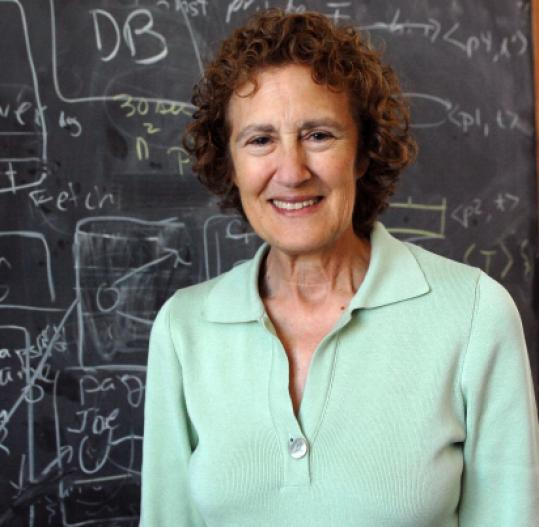 Summary
Subtyping
LSP: If B is a subtype of A then you could use a B anywhere you can use an A
A proper subtype follows the LSP!

Alternatives to subtyping
Interfaces: subtyping, without implementation inheritance
can have multiple interface types but only one parent class
If your proposed subtype follows the LSP, but you want multiple supertypes, use interfaces!
Composition: implementation reuse without subtyping
If your proposed subtype does not follow the LSP, use composition!
Cheat Sheet
B is a true subtype of A. How do I code this up?
Use java subclassing! (B extends A)

B is not a true subtype of A, but shares a lot with A. How do I code this up?
It's tempting to use java subclassing when B is not a true subtype of A (Square/Rectangle)
avoid it, since you might run into issues like the square/rectangle issue
But I don't want to duplicate all the code in A. Duplication is evil.
you're right! try Composition. (B has a A)

B is a true subtype of A, but has an entirely different implementation. I don't want to inherit anything, but Java needs to know they're the same type for polymorphism to work. How do I code this up?
A and B should implement the same interface.
Cheat Sheet
B is a true subtype of A, but A is an existing class that I can't modify and it's not subclass-ready (Hashtable/InstrumentedHashTable)
Composition will be helpful here too! (B has a A) 
And, if possible, have B implement the same interface as A, for polymorphism.

D is a true subtype of A and of T. Java only has single inheritance. How do I code up this relationship?
Use interfaces. D can implement interface A and interface T. Or extend one as a class and implement the other as an interface.
Announcements
Announcements
Building
You must run ant validate to make sure your homework builds on attu!!!!!!
 Submitting on time
Work submitted after the late days deadline will not receive credit
HW5 due tomorrow
Office Hours update
 Haiqiao’s office hours permanently moved from Friday morning to Thursday night